Mathematics
Expressions, equations and inequalitiesForming and exploring equations

Independent Task
Ms Jones
‹#›
Try This
Find the value of each of the remaining rods in each of the following cases:
B
A
C
(The length of each rod is proportional to its value. The rods have a positive value.)
Independent task
Explore
Decide whether each of the following equations are true or false.
Correct the false statements.
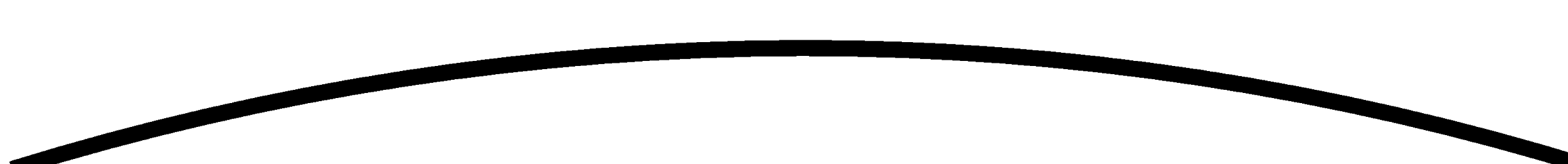 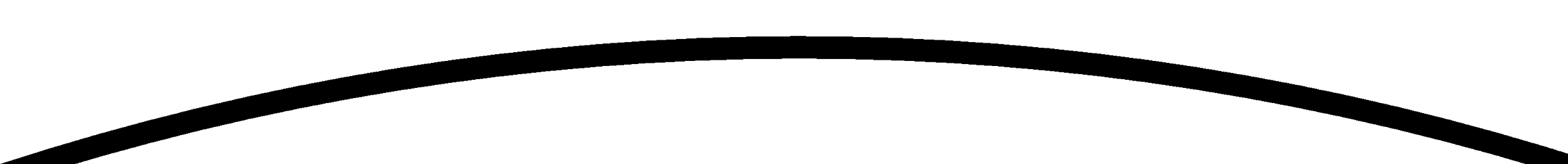 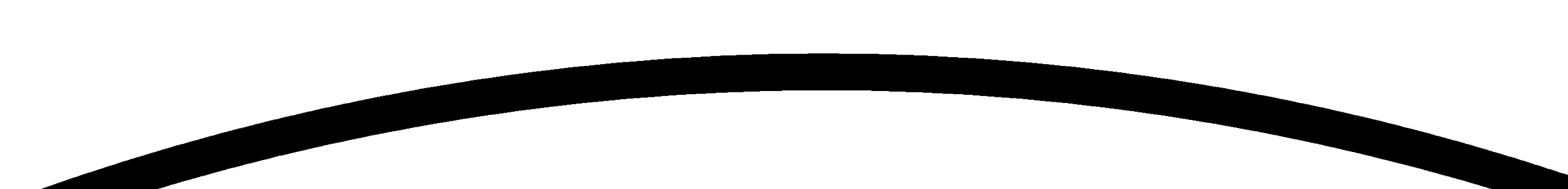 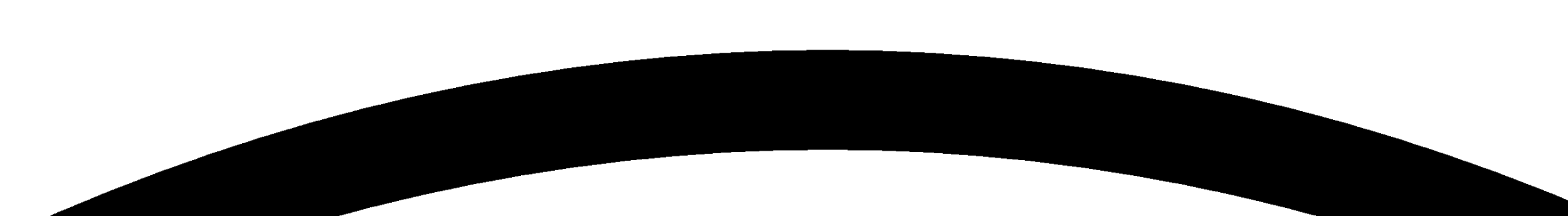